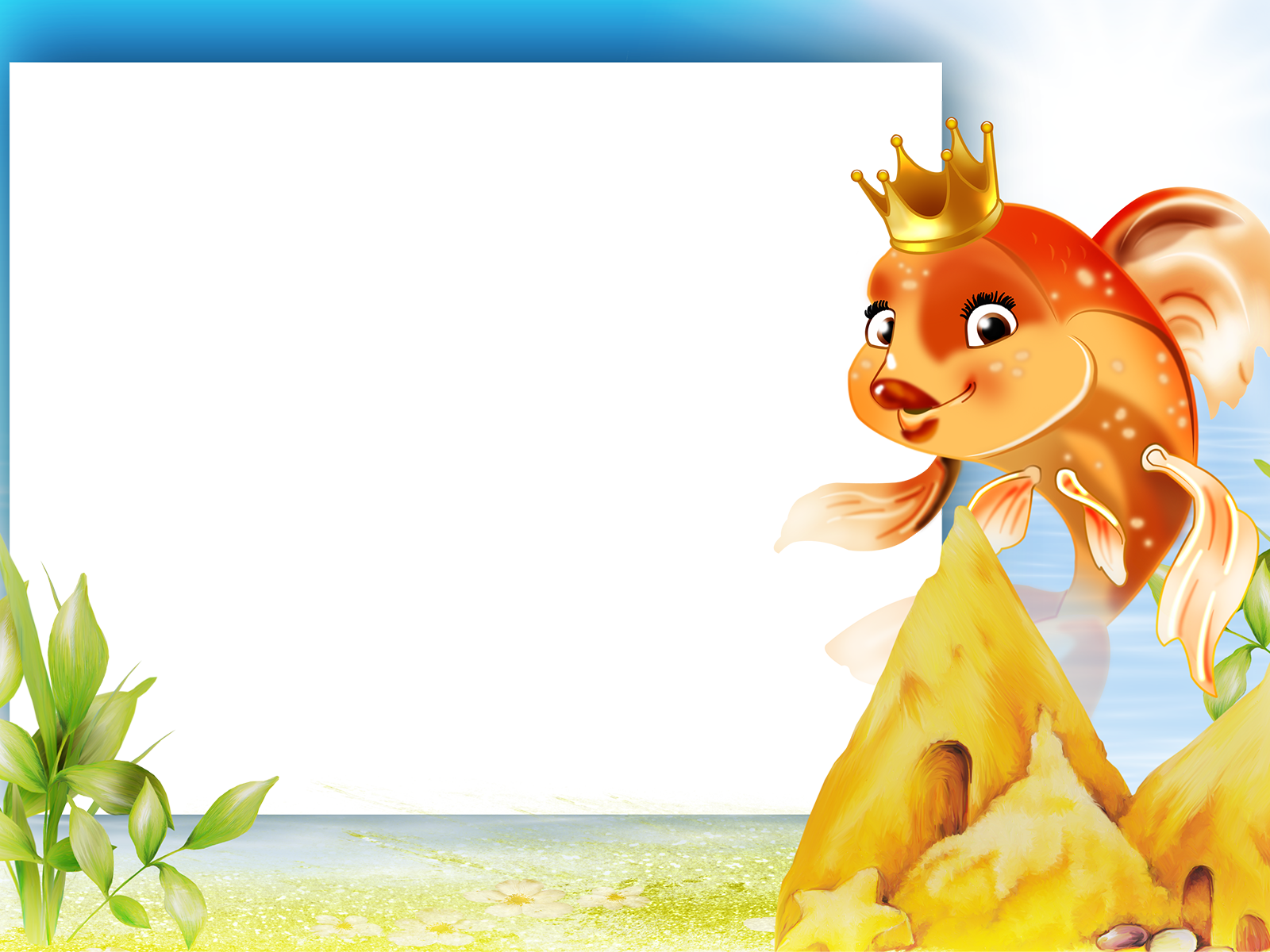 Муниципальное казенное дошкольное образовательное учреждение
«Детский сад №3 п.Теплое»
Фотовыставка «В гостях у сказки»
Подготовил воспитатели 2 младшей группы
Фетисова Жанна Юрьевна
Кузнецова Алла Алексеевна
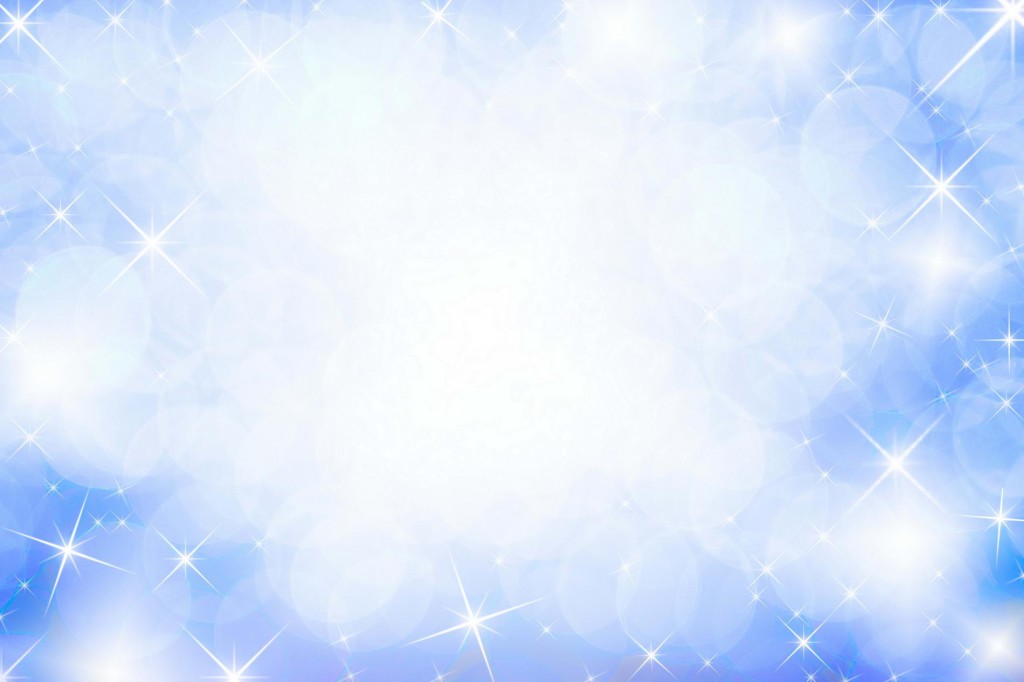 В современном обществе возникла проблема – люди стали меньше читать книги. Появилось много альтернативы «живому» чтению- это и электронные книги и телевидение и компьютеры. Но роль книги все же неоспорима. Сказки в детском возрасте служат средством нравственного, умственного, эмоционального развития.
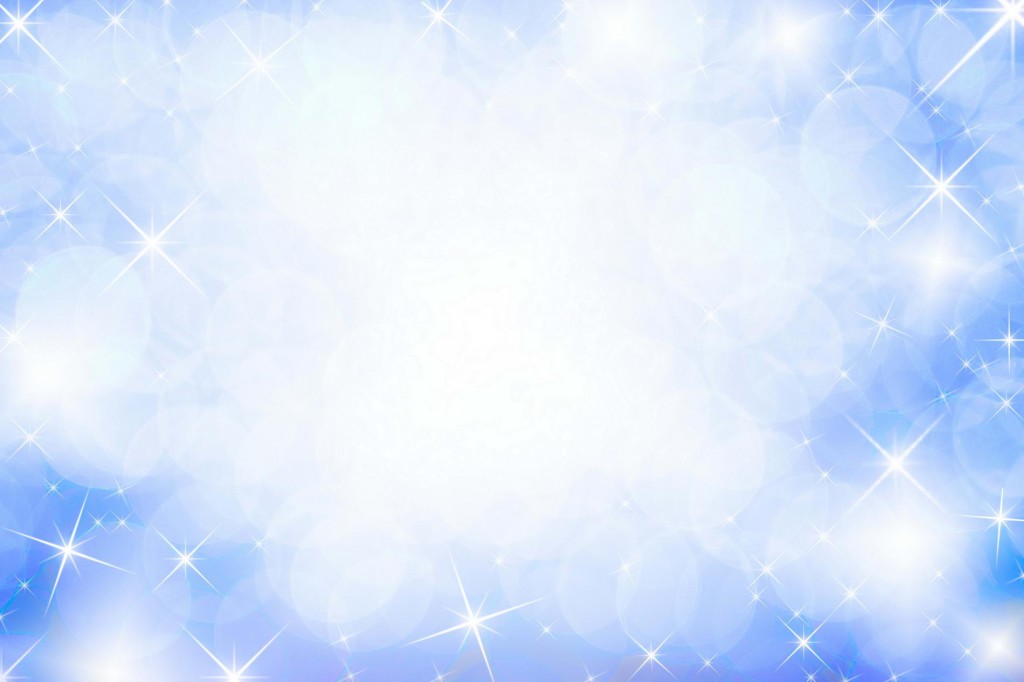 Чем полезны книги
Книги:
 развивают мышление, 
память, 
воображение, 
обогащают словарный запас детей, 
развивают связную речь.
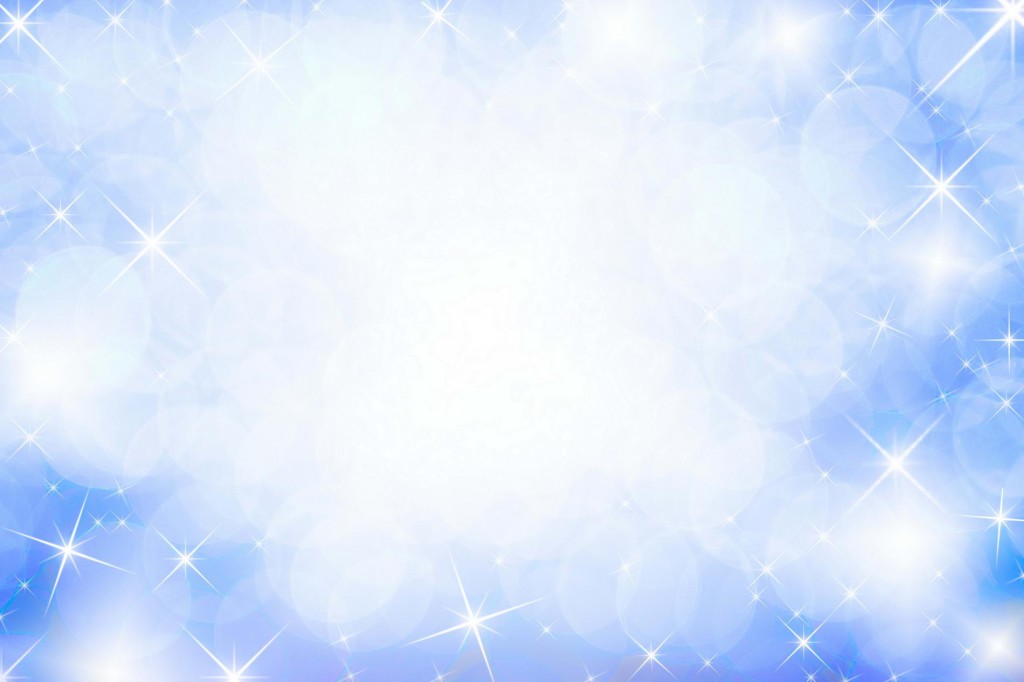 Наблюдая за детьми и общаясь с ними, мы обратили внимание, что речь у младших дошкольников плохо развита, они затрудняются рассказать о том, как прошли выходные, или пересказать какое-нибудь литературное произведение. 
 	Сказка имеет неограниченные развивающие и воспитывающие возможности.
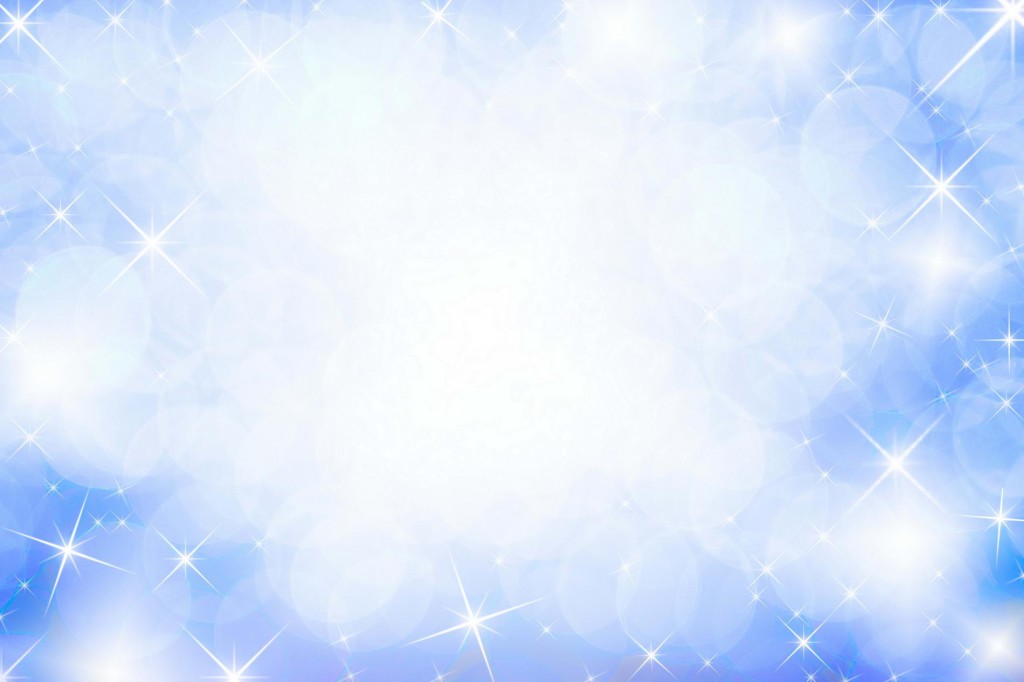 В.Сухомлинский писал: «Чтение книг –тропинка, по которой умелый, умный, думающий воспитатель найдет путь к сердцу ребенка».
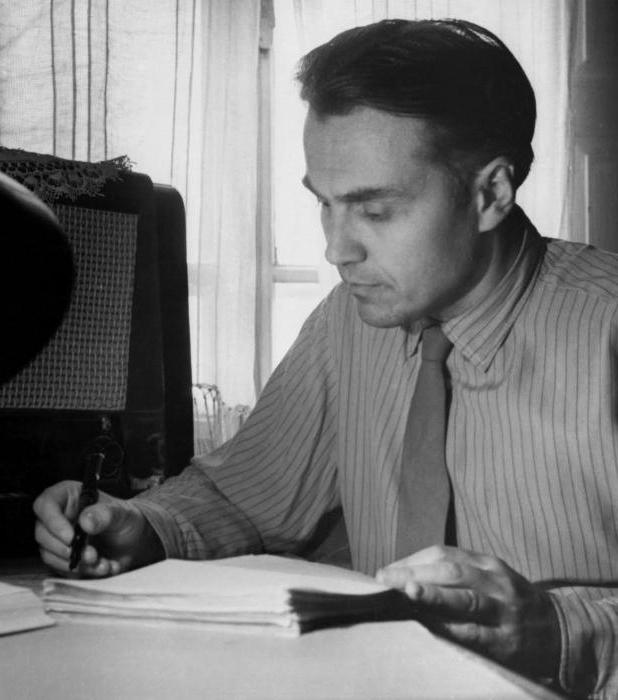 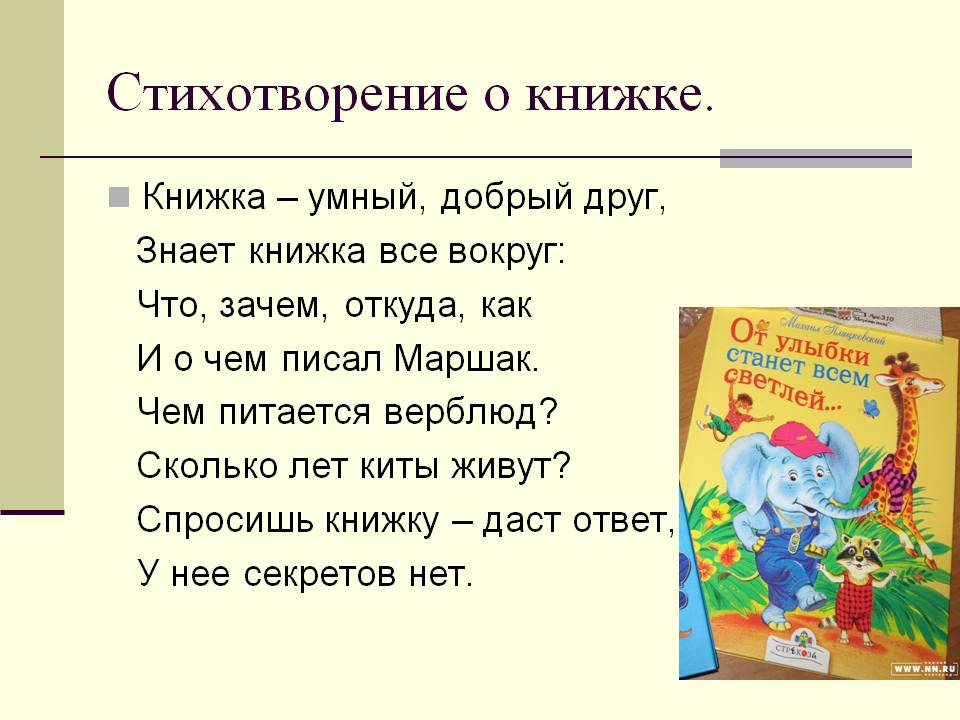 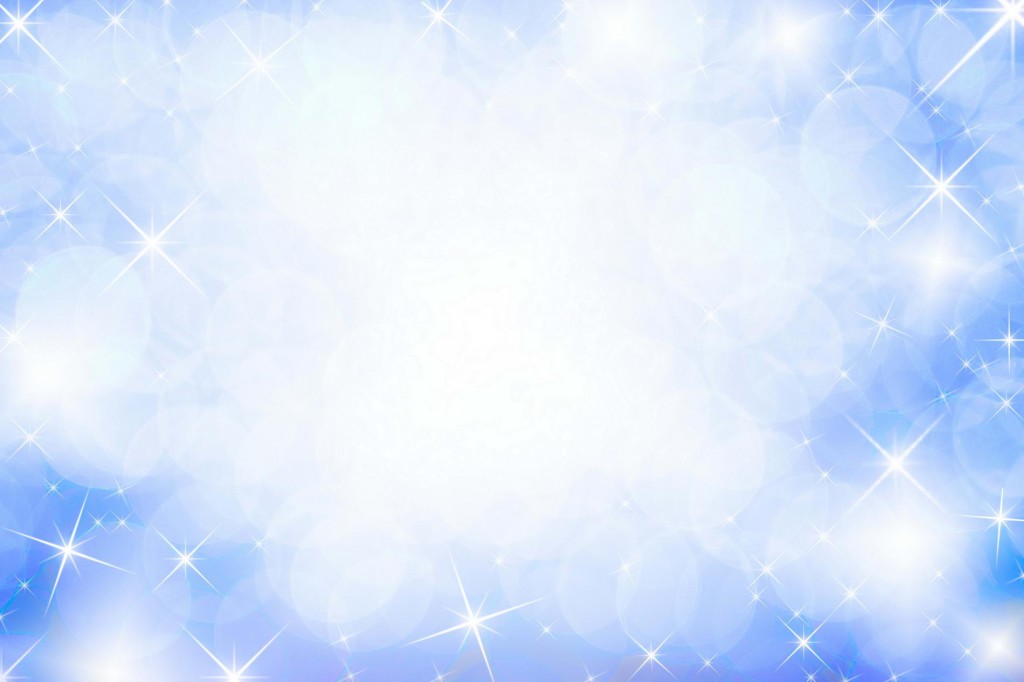 Уважаемые родители, а теперь 
приглашаю вас на фото-выставку
«В гостях у сказки»
Приятного просмотра!
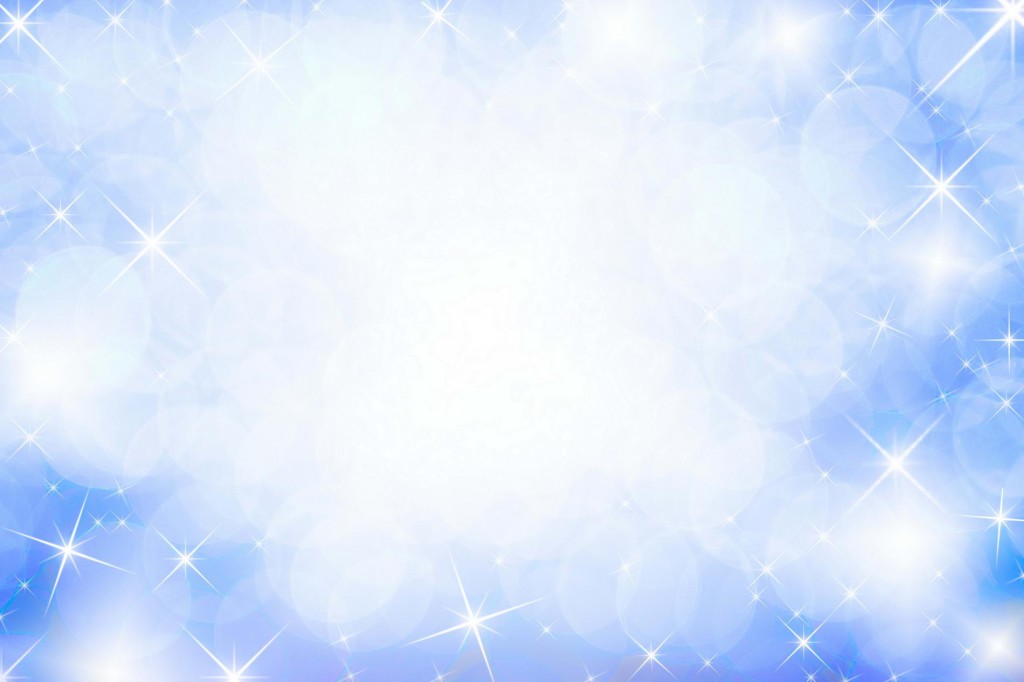 Для чего нужны нам сказки?
Что в них ищет человек?
Может быть, добро и ласку.
Может быть, вчерашний снег.
В сказке радость побеждает,
Сказка учит нас любить.
В сказке звери оживают,
Начинают говорить.
В сказке все бывает честно:
И начало, и конец.
Смелый принц ведет принцессу
Непременно под венец.
Белоснежка и русалка,
Старый карлик, добрый гном –
Покидать нам сказку жалко,
Как уютный милый дом.
Прочитайте сказки детям!
Научите их любить.
Может быть, на этом свете
Станет легче людям жить.
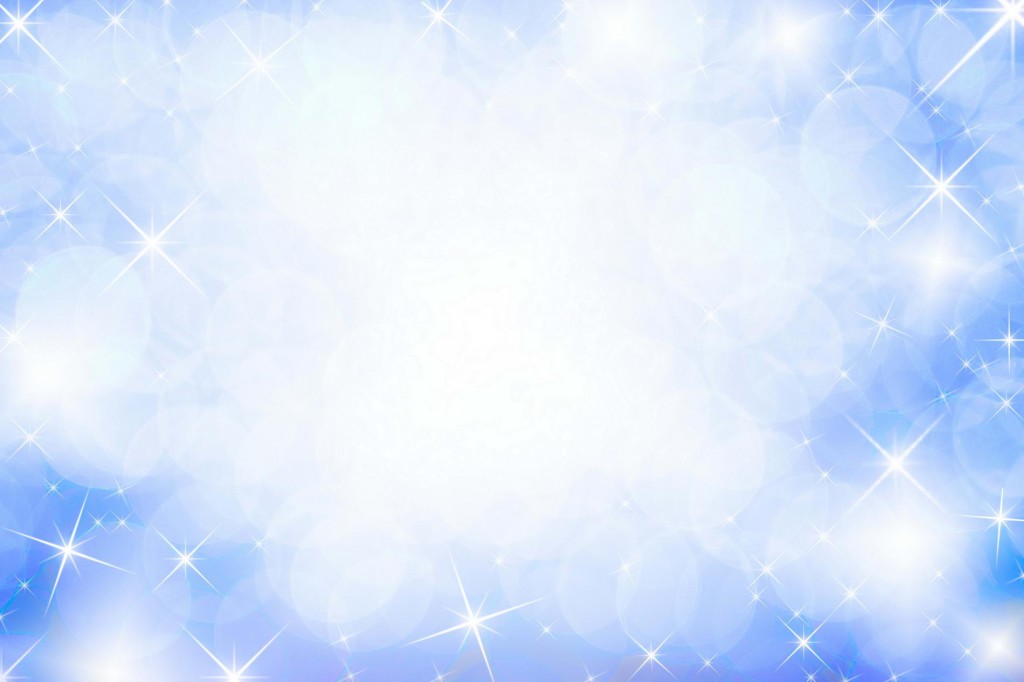 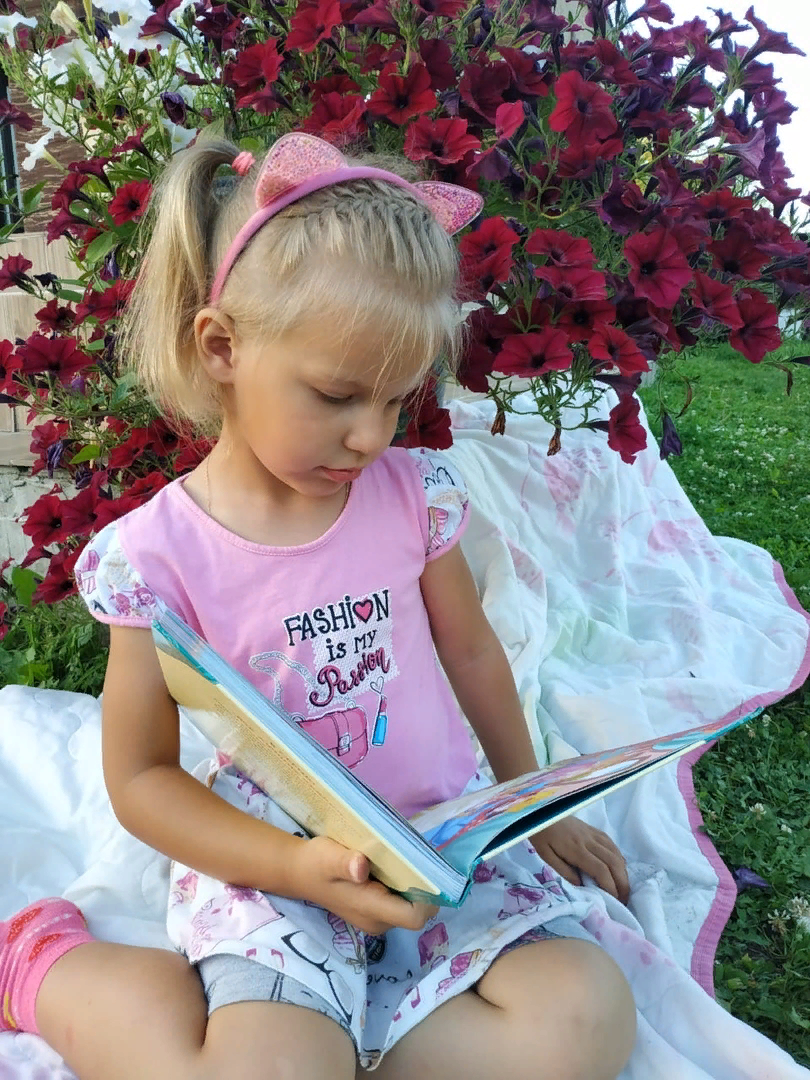 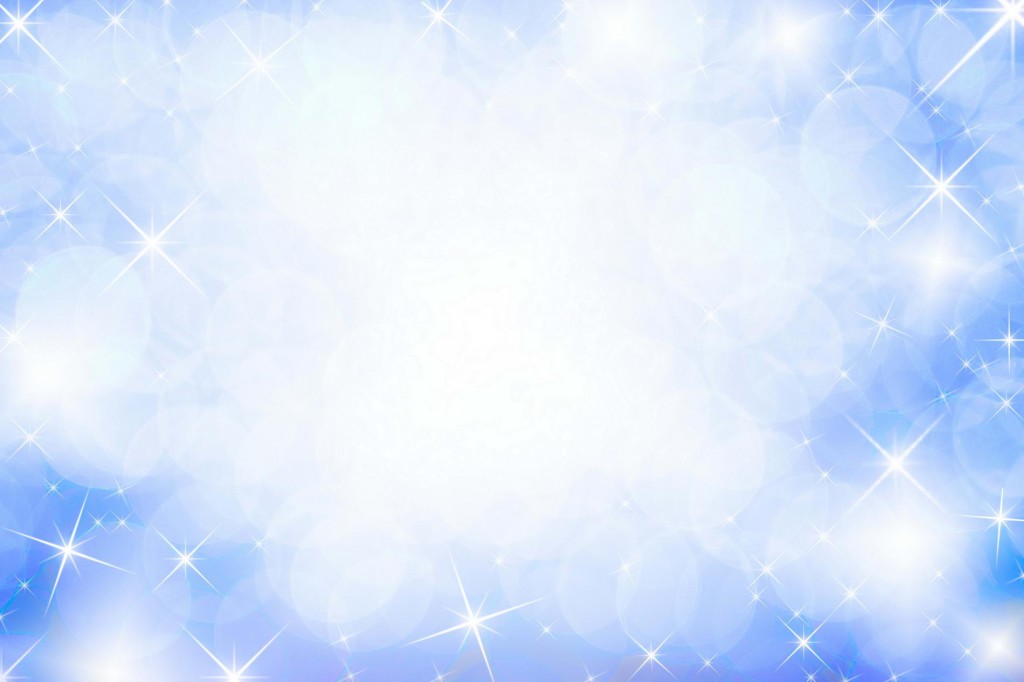 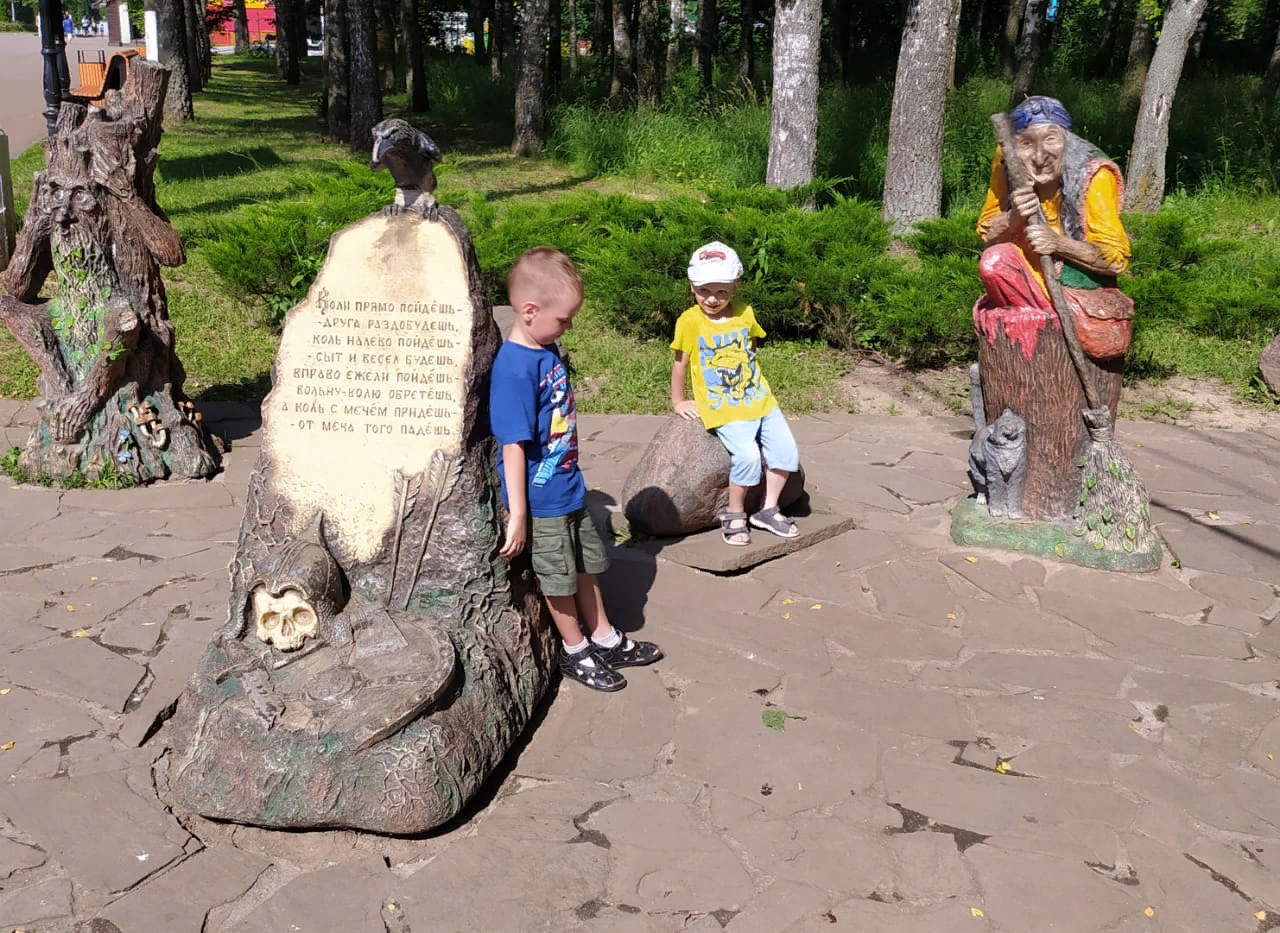 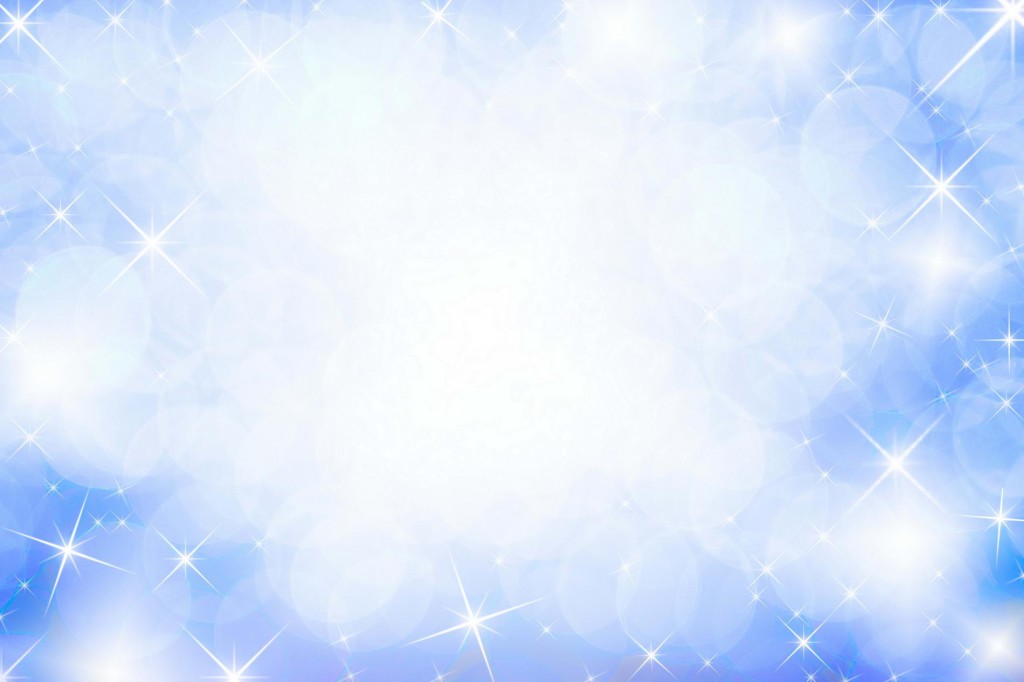 ХитрюлиДети притихли, слушают сказки.Смотрят пытливо пуговки - глазки.Вечер на улице, скоро в кровать.- Мама, а завтра ты будешь читать?Честно-пречестно царевну найдут?Злые волшебники в замке живут?Волк эту девочку точно не съест?Как отыскать заколдованный лес?Мама смеётся уловкам простым:"Завтра проснётесь - поговорим!"
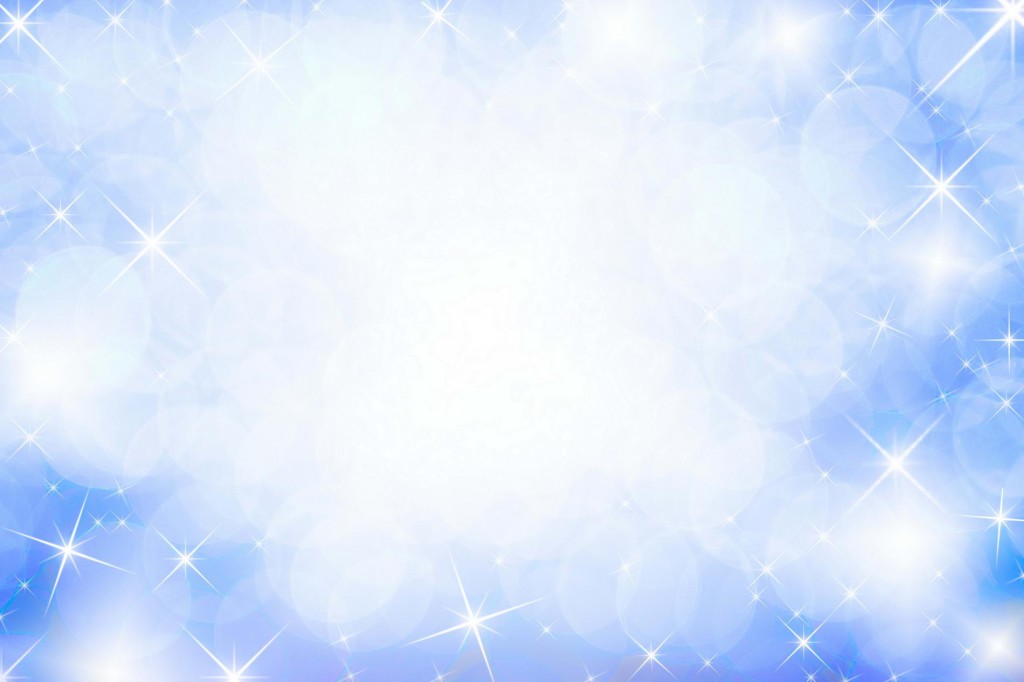 Хотим выразить огромную благодарность
детям и их родителям, что
нашли время и приняли участие в фото-выставке
«В гостях у сказки»